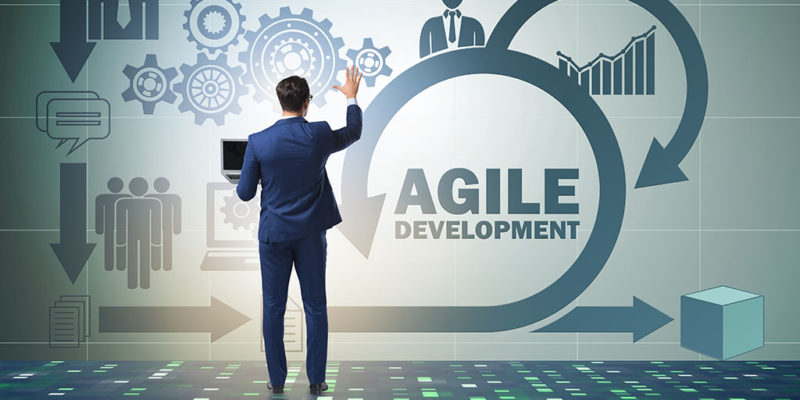 CRITICA DE LAS METODOLOGIAS AGILE
Roser Medina Garrido
Cambios tectónicos
Cambios relacionados con los procesos de digitalización. Se refieren a los procesos de robotización y a la economía de plataformas.Los impactos se refieren al conjunto de los procesos que implican al mundo del trabajo.
La Acción colectiva para mejorar las condiciones laborales.

Enorme diversificación de situaciones laborales.

Las estrategias de adaptación empresarial
Metodologías agile
Los fundamento de este proceso se reconocen en un Manifiesto con 12 principios que son la base :
La satisfacción del cliente en el centro de la estrategia de creación de un producto o de la actividad de la empresa. Esto implica que el cliente debe integrarse, de algún modo, en los procesos de creación y evaluación de un producto;
Transversalidad: tanto interna como externa, con el objetivo de escapar de las constricciones que imponen las “lógicas interdepartamentales”;
Privilegiar los proceso “face to face” porque han demostrado ser los más eficientes en la transmisión de información;
La creación de una cultura de comunidad en el ámbito de trabajo fundamentada en la autonomía y el trabajo en equipo.
Hablamos de metodologías porque no hay varias opciones de método para intentar llegar a esos principios enunciados en el Manifiesto. La elección depende del tipo y tamaño de la empresa, de la actividad empresarial, de si el objetivo es un cambio parcial o una remodelación de la empresa etc. Entre las metodologías más reconocidas y usadas estarían las siguientes:
Programación extrema
Scrum
Kanban
Por último, estas metodologías llevan asociadas una terminología muy específica (Squad, Sprint, Product Owner; Agile Coach), aun cuando, los propios defensores y promotores sugieren que los conceptos y términos se adapten a cada empresa.
Criticas a las metodologías Agile
El objetivo de estas metodologías NO es hacer las empresas más democráticas, transparentes o participativas. Las propias empresas y el universo de asesoramiento profesional alrededor de estas metodologías promueve Agile con el fin de hacer: organizaciones más rápidas, flexibles, eficientes, resilientes y competitivas.
Agile no desafía el pilar fundamental de las relaciones laborales: la subordinación del trabajo a la empresa. Esa jerarquía básica del mundo productivo no está en cuestión por lo que a Agile se refiere. El papel de las personas trabajadoras en la empresa es estar al servicio de los intereses y perspectivas de la misma.
Agile no empodera a las personas trabajadoras. Estas metodologías hacen a las trabajadoras “libres para obedecer”, es decir, amplían los márgenes de nuestra obediencia a las necesidades de la empresa, pero las personas trabajadoras siguen excluidas de las decisiones estratégicas de la empresa. Esas decisiones siguen tomándose en el mundo opaco de los Consejos de Administración.
Agile no hace desaparecer las jerarquías. EL proceso de “horizontalización” que la empresa vive una vez pone en marcha estos procesos, se refiere a la desaparición de los trabajos de control y fiscalización directo de los trabajadores (capataces, encargados, supervisores….) pero mantiene vivas las jerarquías sustanciales de la empresa. La pregunta, ¿pero quien toma realmente las decisiones? Apenas ha cambiado de respuesta.
5. Agile privilegia el individuo frente a los actores colectivos. Estamos ante metodologías que, si bien, buscan crear un ambiente de       equipo, se fundamentan en el compromiso individual y en la individualización de las responsabilidades. Por eso esa apelación recurrente a la “felicidad” en la empresa, pero también esa culpabilización individualizada por las consecuencias de los “nuevos empleos”: estrés, angustia, ansiedad, depresión etc. Son respuestas disfuncionales de los individuos al entorno empresarial que deben ser abordados por los propios individuos mediante recursos individuales: yoga, mindfullnes, retiros, psicólogos/as etc… Esta individualización hace muy incómoda para los manager la presencia y papel del sindicato, con confusiones recurrentes en los procesos de información y consulta.
6.   La intromisión de los senior manager. A pesar de la horizontalidad y autonomía se ha comprobado que no desaparece la tutela y el patrocinio por parte de los senior manager. Sobre la hipótesis de la “orientación y ayuda” se esconde el empeño por alinear los objetivos y procesos tomados a cabo por los equipos de trabajo con los intereses de la empresa.

A modo de conclusión, decir, que nuestro punto de desencuentro no es tanto con las metodologías en sí mismo como con el hecho de que estas quieran sustituir la propuesta sobre la participación de las personas trabajadoras en la empresa. Este último es el debate real en relación con las perspectivas del mundo de la empresa.